Technical Report Typical mistakes from previous students
Dr Su White

Professional Development (COMP1205)
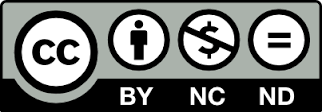 General Rules
Before any hand-in you should have made sure you
address all of the assessment criteria
Writing is a craft
 a good document will go through more than one revision
There is never a perfect solution to a written problem
COMP1205 http://edshare.soton.ac.uk/19200
Know yourself
Generally
What are your strengths
Writing specific
What are your strengths
COMP1205 http://edshare.soton.ac.uk/19200
Know yourself
Generally
What are your weaknesses
Writing specific
What are your weaknesses
COMP1205 http://edshare.soton.ac.uk/19200
Assessment criteria mistakes
Students often
Don’t do one/many things you get marks for
Appear to give more importance to some criteria than others
Possible reasons?
Rushed last minute?
Lack of focus?
Blink panic?
No review of text
COMP1205 http://edshare.soton.ac.uk/19200
Last minute solution?
Use your time strategically
What changes will get you more marks?
Look at the assessment criteria carefully
http://edshare.soton.ac.uk/id/document/324795
COMP1205 http://edshare.soton.ac.uk/19200
Before you hand in: Review each criteria
Objectively analyse your likely score
Or work out how to get some help with that task…
Decide how you might change the work
Evaluate how long that would take (how much effort)
Review the total set of possible changes
Make the changes which will have the biggest impact
NEVER THROW AWAY EASY MARKS
COMP1205 http://edshare.soton.ac.uk/19200
A quick quiz
What do students do wrong?
COMP1205 http://edshare.soton.ac.uk/19200
Abstract
Quality of the abstract 
The abstract should tell me 
why I need to read this
what I will learn 
the important conclusion 
It must be stand‐alone.
COMP1205 http://edshare.soton.ac.uk/19200
Mistakes in the abstract
Confused and confusing
Does not follow suggested formats
Rambling
Reasons? 
Probably rushed or left ‘til the last minute. 
Unlikely to have been reviewed/revised
Remember
your reader gets to the abstract first it sets their expectations make it good
COMP1205 http://edshare.soton.ac.uk/19200
Introduction
Quality of introduction: 
Tells me 
what the question is
what is the state of the art is in the area
The scale and scope of the problem 
Will reference current/relevant literature
Will appear knowledgeable and well informed
Think scope and scale
COMP1205 http://edshare.soton.ac.uk/19200
Mistakes in the introduction
Intro repeats the abstract
Does not communicate why the problem is important or interesting
Does not indicate how big the problem is
Remember
the reader wants to be reassured thatyou are competent you have something interesting to say
Pay attention to how you write this section
COMP1205 http://edshare.soton.ac.uk/19200
Argument
Quality and clarity of argument /enjoyability 
Narrative/story ties the report together 
Makes even complex topics easier to understand.
COMP1205 http://edshare.soton.ac.uk/19200
Mistakes in the argument
The story is difficult to find
The writing has not been structured
There is lots of description but no analysis
Remember
Introduce each new idea with a new paragraph
Use sub headings to structure your work
Tables and diagrams can be used to explain structure and make complex problems easier to understand
COMP1205 http://edshare.soton.ac.uk/19200
Overall analysis and conclusions
Quality of overall analysis and conclusions 
Summarizes and analyzes what has been learned 
in order to synthesize and address answers to the questions asked in the introduction. 
Discuss limitations of report /possibly suggesting further work.
COMP1205 http://edshare.soton.ac.uk/19200
Mistakes in the conclusions
Text is descriptive rather than analytical
Does not relate to the introduction
Makes no recommendations
No effort is made to discuss limitation of report
Remember
You need to give yourself time to reflect on what you have investigated this will help you understand the limitations or your report, 
Explain conclusions with recommendations or suggested further work
Wordless recreation can be valuable heremake thinking time
COMP1205 http://edshare.soton.ac.uk/19200
Literature
Quality of cited literature 
Wide range of recent sources
Certainly credible, ideally peer‐reviewed, 
appropriately up‐to‐date. 
Footnotes for refs. to material which might change e.g. websites
COMP1205 http://edshare.soton.ac.uk/19200
Mistakes in cited literature
Use only/mostly references from web sites 
The literature is based on a few texts and mostly out of date
Remember
You will never cite every reference you look at
Some references tell you what to leave out
References will support your arguments 
Don’t make claims which are not backed up
COMP1205 http://edshare.soton.ac.uk/19200
Structure and appearance
Structure and appearance of report 
Excellent appearance. 
Strong structure of main sections, well laid out. 
Clearly structured and logical
Good/relevant diagrams/illustrations.
COMP1205 http://edshare.soton.ac.uk/19200
Mistakes in structure & appearance
The work is badly formatted
Pasted in text uses different fonts
Diagrams and tables do not have labels
Spelling mistakes and visually messy
Limited use of sub-headings/visual structure
RememberStructure from the beginning
Allow sufficient time to review formatting 
These are easy marks
COMP1205 http://edshare.soton.ac.uk/19200
Readability
Readability 
how easy is it to read and understand this report?
COMP1205 http://edshare.soton.ac.uk/19200
Mistakes in readability
Poor grammar
Words missing, the argument leaps around a lot
Avoided using structure to help communicate
Remember
Proof reading by others & reading aloud can help spot confusion (e.g. text to speech)
You need time to correct readabilitymake sure you schedule that time
COMP1205 http://edshare.soton.ac.uk/19200
References
References: 
Correct use of citations/ reference list
Adheres to Harvard convention (Name, Date)
COMP1205 http://edshare.soton.ac.uk/19200
Mistakes in references
Students use number formats
Students use a mix of formats
References are incomplete
Lack of attention to detail
Poor use of reference manager
Remember
University Library notes provide guidance 
Cite them right can check text for you
References are used to find a copy of the source
make them complete
COMP1205 http://edshare.soton.ac.uk/19200
Academic Integrity
Quality of academic integrity and originality
COMP1205 http://edshare.soton.ac.uk/19200
Mistakes in academic integrity
Notes don’t get turned into ‘final version’
Over reliance on direct quotes
Panic cut and paste from many sources
Remember
We are hoping this will not be a problem
You have had a chance to see typical mistakes
Trust yourself to use your own writing better learn how you need to improve you writing than be penalised for poor academic integrity
COMP1205 http://edshare.soton.ac.uk/19200
Things you must do
Include 
academic integrity statement
the summary of your brief
These go between the title page and the abstract
Best start the abstract on a new page – we have a word limit not a page limit
You must use the template provided – this is a professional development class. You are expected to demonstrate that you can use Word, since it is the the common business program
COMP1205 http://edshare.soton.ac.uk/19200
Academic Integrity Statement
Include on the page after your title page
COMP1205 http://edshare.soton.ac.uk/19200
Acknowledgements
Don’t include unless you have something to acknowledge
COMP1205 http://edshare.soton.ac.uk/19200
Word Limit
Do not exceed the word limit
You will have to trim what you have written
This means you have to have a fair draft well before the actual deadline!
A second pair of eyes can help you find ways to shorten and ways to clarify
Friends or peers are good make good proof readers
You can learn how to write better by reading other people’s work
Sometimes a good diagram can save you lots of words
Use a diagram to 
summarise a set of relationships
Provide some insights
COMP1205 http://edshare.soton.ac.uk/19200
Getting help
We have a list of students who have specific educational statements
If you think you need help seek it out
The library writing centre offer drop in appointments
Find and use some online writing tools
You can use word to check your writing style
COMP1205 http://edshare.soton.ac.uk/19200
The material which follows has been covered in previous lectures
It is included here so you can review it easily
Reminders
COMP1205 http://edshare.soton.ac.uk/19200
We have had the theory…
Lets imagine the process 
http://edshare.soton.ac.uk/15350/
http://edshare.soton.ac.uk/15127/
COMP1205 http://edshare.soton.ac.uk/19200
What do you want to learn today?
Think about how you write:
What can you already do well which will be useful?
Where are your weaknesses?
Based on this reflection
write down three things you would like to get out of the session today
COMP1205 http://edshare.soton.ac.uk/19200
Activity 1
You need to learn how to…
Organise writing clearly and logically 
Handle evidence appropriately in writing to present a structured and logical argument
Explain concepts in formal context

Structure your work for correctly for the appropriate audience
Understand strategies for revision at the document, paragraph and sentence levels
Understand grammatical and stylistic usage
Be able to edit and refine your own written work
COMP1205 http://edshare.soton.ac.uk/19200
NB spell checkersdo not correctall mistakes
Sum wondeful peeple gt evrytng write 1st thyme
Btw… can you write down the correct version of my heading?
This information/class is not for you!!
But you may be able to help your friends and colleagues
You may learn from helping them
COMP1205 http://edshare.soton.ac.uk/19200
Activity 2
[Speaker Notes: Get feedback from class
Questions – did you get the corrections right first time?
Can someone write up the correct version
Simple example but shows how working with someone else can assist in revision]
Think about the process and purpose of writing
Two minutes:
What is the purpose of
 writing the technical report
in this module
writing reports
 as part of your degree
writing 
in a professional context
Includes:
Learning how to write (and practicing)
Recording a process for ‘reproduction’
Demonstrating knowledge, skills and understanding
Communicating scientific or technical findings/discoveries/insights
COMP1205 http://edshare.soton.ac.uk/19200
Look at the technical report spec’
http://www.edshare.soton.ac.uk/14582/
COMP1205 http://edshare.soton.ac.uk/19200
Look at the mark scheme
http://www.edshare.soton.ac.uk/15362/
COMP1205 http://edshare.soton.ac.uk/19200
The process – and pragmatics
Your first draft will never be good enough to hand in!
Always hand in before the deadline
COMP1205 http://edshare.soton.ac.uk/19200
Before Getting Started
You wish to communicate “What you have found out”. If you didn’t find anything out : STOP!

Usually technical reports are intended to communicate new knowledge“I had this hypothesis and I tested it like this; here are my results and this is what we learn from them”

BUT as a student you are asked to write technical reports about things that you know that the person who reads it (the marker) will already know. Don’t worry – your marker is not your audience (see later) – and your task is still to express what *you* found out.
COMP1205 http://edshare.soton.ac.uk/19200
Use the process  to learn about yourself
How do you think and learn?
How can you refine what you do?:
To work smarter not harder
COMP1205 http://edshare.soton.ac.uk/19200
Working collaboratively can be more fun/productive…
But write your report individually
Find your own words
Select your quotes – and cite them accurately
COMP1205 http://edshare.soton.ac.uk/19200
Bear in mind existing guidance
COMP1205 http://edshare.soton.ac.uk/19200
What we know about plagiarism
People who are rushed:
Take shortcuts
May feel panicked
May not make good decisions
…how to avoid it
Carve our enough time
Add a buffer for the unexpected
COMP1205 http://edshare.soton.ac.uk/19200
Advice includes
Set aside time for research and writing
challenge common assumptions 
overcome procrastination 
eliminate distractions 
use a timer
set SMART goals 
chunk your project into small tasks
track your progress 
make yourself accountable
COMP1205 http://edshare.soton.ac.uk/19200
Reports are not personal
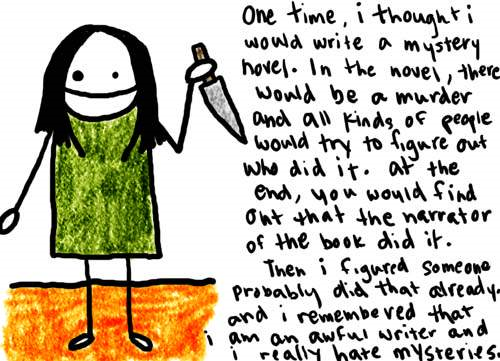 COMP1205 http://edshare.soton.ac.uk/19200
With thanks to nataliedee.com
Structure of a Technical Report
[Title page]
name, affiliation, date, contact details, etc. 
[Declaration]
who did this work? 
[Acknowledgement] 
to those who have helped or influenced your work 
[Contents]
sections, sub sections and page numbers (probably not sub sub sections)
Abstract 
stand-alone summary of report 
Introduction 
provides the motivation and context and outlines other related work 
Main technical sections
theory, experimental method, results, discussion 
Conclusions 
and appropriate future work
References 
[Web References]
[Bibliography]
[Appendices]
anything which would interfere with the continuity of the main report (typically detail)
COMP1205 http://edshare.soton.ac.uk/19200
Report function
Abstract summarises the work presented
Introduction (provides context)
Itemise the key work(s)
Identify where your contribution fits
Present key ideas, describe methods
Present Results
Draw Conclusions
Remember Your report is not a detective novel!
COMP1205 http://edshare.soton.ac.uk/19200
The Abstract
must be stand-alone
must not contain citations
is a concise summary – not a précis.
IS VERY IMPORTANT
Use four or five sentences.
What is the problem, and why is it a problem?
What is your idea for a suggested solution?
How did test your idea?
What results did you get?
Why is that useful?
It’s a good idea to write the abstract before you begin (even if you re-write it after you finish)
COMP1205 http://edshare.soton.ac.uk/19200
Experimental Report Abstract
Tea drinkers report major differences in their satisfaction with cups of tea, even when they have been made from the same tea leaves. 
One possible cause of this variability is the temperature of the water at the time it is poured over the tea leaves.
 This report describes an experiment in which one hundred tea drinkers were asked their views on teas made with water at different temperatures. 
The results demonstrate a significant preference for tea made with near boiling water. 
The perceived quality of tea, particularly in the USA, would be much enhanced if caterers observed this convention. 

(5 sentences, 98 words)
COMP1205 http://edshare.soton.ac.uk/19200
Work and improve over time
Some aspects will apply equally to:
Every written task
	Use opportunities to refine your processthese are skills for life
Have a plan
Do good work
Record your work
Analyse the results
Capture the whole process
Meet your deadlines
COMP1205 http://edshare.soton.ac.uk/19200
Record an Audit Trail
References
Provide an audit trail
Acknowledge others’ work
Are concise 
Should be replicable

   List references 
consistently, 
correctly, 
completely
They need to be:
 complete and in a standard format

They need to contain:

	enough detail to locate the same source again

Do not include: 
	ISBN
	Library call numbers
COMP1205 http://edshare.soton.ac.uk/19200
Work smarter not harder
One touch
Write your bibliography as you go
Always get full references
 Record how and when
Collect to a standard format
COMP1205 http://edshare.soton.ac.uk/19200
Information needed
Gather information before and during writing 
Begin to organise information as you obtain it
Information from others: record full bibliographic details
Information you generate:  keep a complete logbook record
COMP1205 http://edshare.soton.ac.uk/19200
[Speaker Notes: Southampton University Computer Services or SUCS provide a large number of public]
Keep track of your sources
With notes, copies of  articles, useful diagrams, etc., 
NB
Authors, complete name of work, editors if any, publisher, year/month of publication, volume no., page numbers
URL plus any clues as to original paper source. 
If class notes, is there a printed textbook? 
 If a self-contained paper, look for any and all clues to find the original citation (e.g. author’s publication list on Web page).
Avoid plagiarism
COMP1205 http://edshare.soton.ac.uk/19200